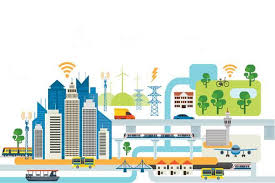 Infrastructure Economics
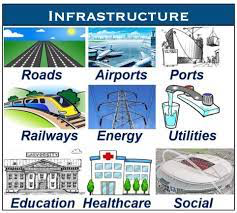 SIRs #128, San Ramon
September 15, 2021

Jon Haveman, Ph.D.
1
Who Are We?
Honorary Board: 54 members
2 Fed Chairs: Janet Yellen, Ben Bernanke
6 Chairs Council of Economic Advisers
Furman (D), Rosen (R), Bernanke (R), Yellen (D), Tyson (D), Goolsbee (D)
3 Nobel Prize Winners
Akerlof, Smith, Maskin
Delegates: 600+ members
At all levels of academia and some in government service
All have a Ph.D. in economics
Crowdsource slide decks
Give presentations
Global Partners: 45 Ph.D. Economists
Aid in slide deck development
2
Credits and Disclaimer
This slide deck was authored by:
Mallika Pung, University of New Mexico – Valencia
Jon Haveman, NEED
Disclaimer
NEED presentations are designed to be nonpartisan.
It is, however, inevitable that the presenter will be asked for and will provide their own views.
Such views are those of the presenter and not necessarily those of the National Economic Education Delegation (NEED).
3
Available NEED Topics Include:
Coronavirus Economics
Climate Change
Economic Inequality
Economic Mobility
US Social Policy
Trade and Globalization
Minimum Wages
The U.S. Economy
Immigration Economics
Housing Policy
Federal Budgets
Federal Debt
Black-White Wealth Gap
Autonomous Vehicles
4
Outline
What do we mean by infrastructure?
Current state of infrastructure in the US
Infrastructure in economic models
Why should we invest in infrastructure?
What is a Useful Definition of Infrastructure?
Infra- means "below;" 
So the infrastructure is the "underlying structure" of a country and its economy.
Miriam-Webster definition of Infrastructure:
the system of public works of a country, state, or region
also  : the resources (such as personnel, buildings, or equipment) required for an activity
the underlying foundation or basic framework (as of a system or organization)
the permanent installations required for military purposes
6
Different Kinds of Infrastructure (& Examples)
Provide basic services.
Electricity, water, broadband (?).
Improve the performance of the economy.
Roads, bridges, airports, seaports…..
General R&D?
Education
Make people’s lives better.
Roads, bridges, airports…
Protection from natural disaster
Child care, education.
7
Infrastructure – Is it:
Traditional:
Roads, bridges, tunnels, airports, seaports, dams, water, electrical, and telephone systems?
Additional:
Broadband
What about:
R&D? Human capital? Institutions?

What definition of “infrastructure” is the most useful today?
8
One Taxonomy:
Tangible
Traffic systems: roads, railways, bridges, and other transportation
Utilities and disposal: energy, water, communication networks
Intangible
Human capital: education, research facilities
Health care and social systems
Institutional
Legal system
Economic system
Social system
Culture and traditions (?)
9
Categories of Tangible Infrastructure
Transportation
Highways, roads, bridges
Mass transit
Airports, seaports
Water
Supply
Distribution
Waste management
Trash, recycling, and wastewater
Energy
Generation
Transmission
Communications
Telephone
Internet
10
Current State of Infrastructure in the US
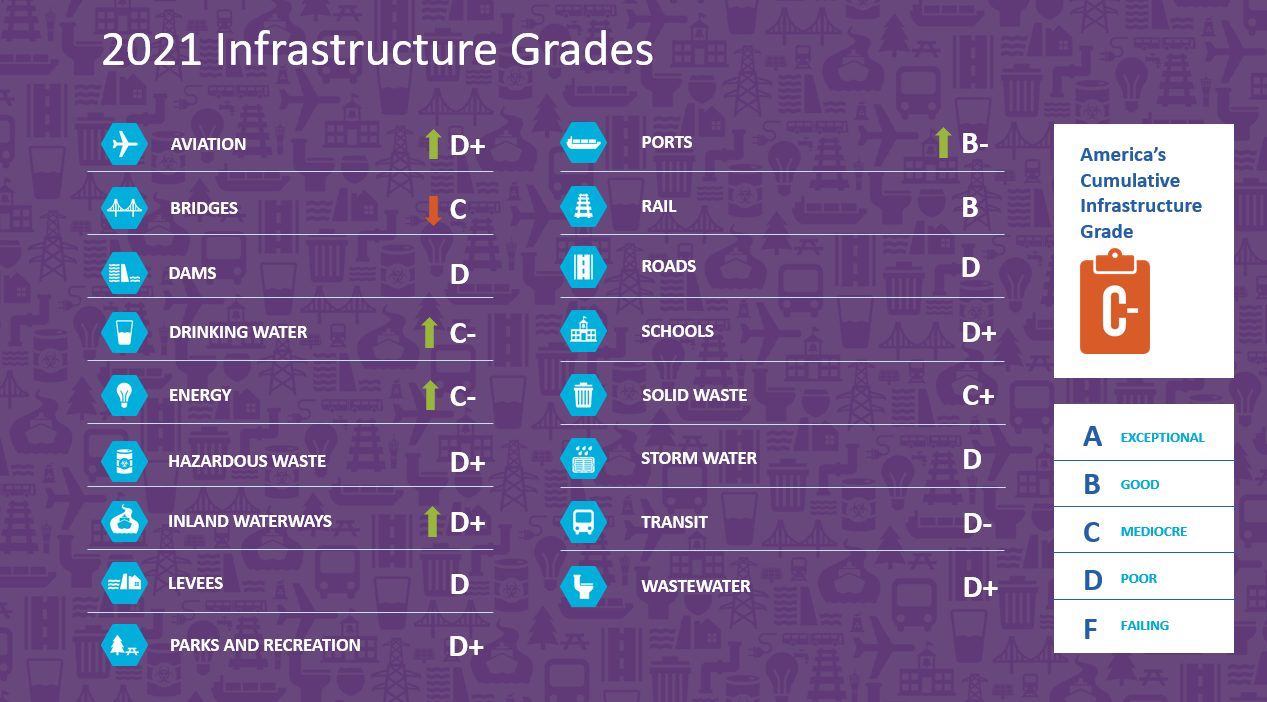 11
Source: https://www.infrastructurereportcard.org/
Current Infrastructure Package
12
What is in it?
Transportation
Other
Just $550 million new.
13
What is missing?
Strategic thinking:
Long term thinking, planning, prioritizing.
Meaningful climate resilience planning.
Education & R&D.
Expanding/insuring water supplies.
Hazardous waste.
A meaningful magnitude of spending?
14
Funding – According to the White House
Unspent emergency relief funds
Targeted corporate user fees.
Strengthening tax enforcement – crypto currencies.
Revenue generated from higher economic growth.
15
Infrastructure Benefits
16
Infrastructure in economic models
Vast macroeconomic literature on relation between infrastructure and economic growth

Wide variation in the magnitude of economic effects of infrastructure spending on growth or productivity
Why Should we Invest in Infrastructure?
Vital ingredient to economic growth
Facilitates economies of scale, raises productivity A 10% rise in infrastructure assets directly increases Real GDP per capita by 0.7 – 1%.

Assuming increases in spending translate 1-1 to the stock of assets:
~$50 billion will raise GDP per capita in the US by ~$300 -$450.

Productivity growth raises standards of living
Why Should we Invest in Infrastructure?
Vital ingredient to economic growth
Reduces trade costs by improving access to markets.
Port capacity improvement
Reducing traffic congestion
Reduces effective distances, facilitates trade and agglomeration.
Advances public health by providing clean water and effective sewage systems.
Case for Spending More on Infrastructure Maintenance
Rundown infrastructure increases costs
Longer travel time  higher costs for businesses
Wear on cars  more spending on car repairs  faster car depreciation
Vehicle deterioration  Additional fuel consumption

“The average motorist in the U.S. is losing $523 annually -- $112 billion nationally -- in additional vehicle operating costs as a result of driving on roads in need of repair.” 
-- November 2016 Urban roads TRIP report

Deferred maintenance is a debt burden on the future generations.
Public or Private Infrastructure Investment?
Nonrival consumption 
Non-excludable use

Social benefits might exceed expected financial return.
Private sector likely to underprovide key types of infrastructure.
Economic case for public provision of infrastructure assets.
21
Public or Private Infrastructure Investment?
A few arguments for public provision:
Provision of public infrastructure increases productivity of private infrastructure
Incentivizes private capital investment, 
Increases labor productivity, 
Indirectly increases employment and wages.
22
Public or Private Infrastructure Investment?
A few more arguments for public provision:
Provides short-term stimulus to the economy by creating jobs 
Promotes trade and commerce
Promotes equity
Pays prevailing wages
More demographically inclusive 
Encompasses all congressional districts
Promotes public health and well-being
Improves public safety
Affects not just the present but also future generations.

Some of these are more debatable than others.
23
Empirical Evidence on Effect of Gov’t Investment
In studies from 80s, early 90s:
A 1% increase in the stock of public capital raised GDP by 0.39%
In more recent studies  
by only 0.08% in the short run, 0.12% long run
In terms of multiplier, most short-term estimates are less than 1
Due to negative effects of tax/interest rate increases on private C and I
Longer term multiplier 
OECD panel data – 1.6
US interstate highway system – 1.8
24
Empirical Evidence on Effect of Gov’t Investment
Estimates from the 2009 American Recovery and Reinvestment Act
Each $100,000 spent led to 0.8 job-years created
Highway construction employment unaffected in 2009-10 
fell sharply afterwards
Significant “crowd-in” of state and local highway spending
For each $1 of federal grant and additional $2.30 in state spending
25
Infrastructure Investment in the US
Transportation, drinking water, and wastewater infrastructure 
mainly funded by the public sector
Publicly owned transportation infrastructure
Highways                	-   Mass transit
Aviation		-   Water transportation
Rail
Publicly owned water infrastructure 
Water utilities       	-    Water resources
In 2017, Federal, State and Local governments spent 
$441 billion on infrastructure
2.3% of gross domestic product
Government Spending on Infrastructure, 2017
Source: Congressional Budget Office
Spending on Infrastructure as Share of GDP
Recessions
Source: Congressional Budget Office
Infrastructure Spending by Levels of Government
2003
Source: Congressional Budget Office
Another Aspect of Infrastructure – Broadband
Talk of a digital divide ubiquitous. 
Especially in light of the current pandemic.

21 million+ Americans lack meaningful access to the internet.
Meaningful access: 25 Mbps download and 3 Mbps upload
14.5 million have no access at all.

Lack of access more common among the less educated, low income, living in rural or suburban areas.

9 million+ school children lacked internet access for online schoolwork.
30
Broadband Access
Modern-day equivalent of the interstate highway system

Lack of access not just a rural problem
In 2016, 57% of households in Detroit, MI; 
49% in Memphis, TN and 
48% in Cleveland, OH  without fixed broadband

Digital redlining within cities.

Where available, service is often limited to a single service provider – natural monopolies
Due to high up-front fixed costs of laying fiber optic lines
31
Enormous Economic Benefits to Access
Individual benefits:
Better health and life outcomes.
Access to health and education online.
Job search and development of digital skills.
Higher property values.
Increased population and job growth.
Higher rates of business formation.
Broader economic benefits:
World Bank
10% increase in access yields a 1.2% jump in real incomes.
Indiana
ROI = 300-400%.
32
Brookings; The Benefits and Costs of Broadband Expansion, Aug 18, 2021
Pace of Investment
33
Too Much, Too Soon? Too Little, Too Late?
Is the current infrastructure package appropriate?
The United States has enormous needs.
Basic infrastructure – bridges, roads, etc.
Other:
General R&D: 2% of GDP in the 1950s, currently 0.75%.
Is now the time to borrow extensively?
Have just borrowed > $4 Trillion.
Interest rates are very low.
Given the state of our infrastructure, the ROR can be very high.
34
COVID Borrowing
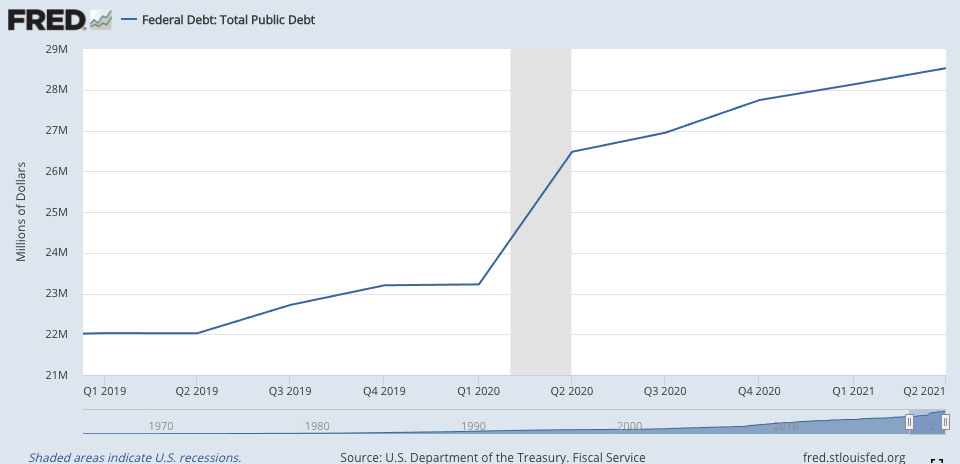 $28.5 Trillion
$23.2 Trillion
35
Rising Debt and Low Interest Rates
36
Debt Outlook is Troublesome
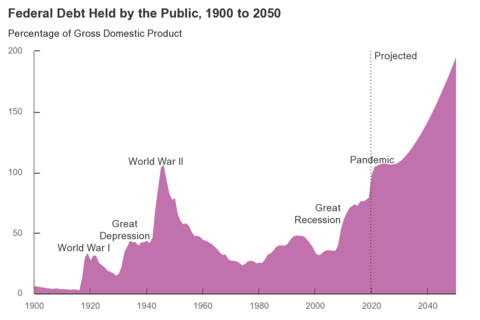 37
Summary
Infrastructure investment is important.
Current state of US infrastructure – leaves a lot to be desired.
Public infrastructure investment can play a vital role in long run growth.
Improve mobility
Raise private capital productivity
Improve health
May not be ideal as short-term stimulus.
Arguments for and against going big.
ROR arguments likely carry the day in today’s interest rate environment.
Risk is always the impact on the debt.
38
Food for Thought:
Why do we categorize some government investment as infrastructure?
To make spending on it politically palatable?
Gives the impression that it is particularly beneficial.
Is there a useful categorization of infrastructure?
If so, to what end…
39
$3.5 Trillion Infrastructure Bill?
Climate Change
Health care
Child care
Family leave
Public education expansion
40
Thank you!
Any Questions?


www.NEEDelegation.org
Jon Haveman, Ph.D.
Jon@NEEDelegation.org

Contact NEED: info@needelegation.org

Submit a testimonial:  www.NEEDelegation.org/testimonials.php

Become a Friend of NEED:  www.NEEDelegation.org/friend.php
41
Current State of Transportation Infrastructure
Roads
Over 4 million miles of roads.
In 2018: 3.3 trillion VMT (Vehicle Miles Traveled).
40%+ of America’s urban interstates are congested.
In 2017, 8.8 billion hours of traffic delay.
Costing the country $166 billion in wasted time and fuel.

“The average auto commuter spends 54 hours in congestion and wastes 21 gallons of fuel due to congestion at a cost of $1,080 in wasted time and fuel.”
-- 2019 Urban Mobility Report, Texas A&M Transportation Institute 
42,060 motor vehicle fatalities in 2020 (8% increase over 2019).
42
Current State of Transportation Infrastructure
Mass Transit
~2,500 separate transit agencies.
Transit ridership: peaked at 10.7 billion in 2014.
50% of passenger trips by bus.
10% of fleets NOT in “state of good repair”.
33+% by heavy rail (subway/metro)
3% of fleets NOT in “state of good repair”.

Transit’s physical infrastructure fairs considerably worse (% NOT in “state of good repair”): 
15% of facilities (e.g., maintenance facilities), 
17% of systems (e.g., power, signal, communications, fare collecting) 
35% of guideway elements (e.g., tracks), and 
37% of stations.
43
Current State of Transportation Infrastructure
Aviation
In 2018, 10 million+ commercial flights
Flying ~3 million passengers daily
National Plan of Integrated Airport Systems (NPIAS) 
identifies over 3,300 airports in the U.S. aviation network 
Contributed 5.1% to US GDP
 Generated 10.6 million jobs
In 2017, 80% of flights were on-time. Delays were caused by 
late-arriving aircrafts (6.8%), 
air carriers (5%), 
weather (3.1%), and 
diverted flights (0.2%).
44
Current State of Transportation Infrastructure
Ports
99% of US overseas trade pass through ports
Los Angeles and Long Beach – busiest ports in the US
Top 10 U.S. ports account for 3/4th of U.S. trade
Congestion decreased port productivity by over 25% over the past decade
Port infrastructure upgrades needed to accommodate new, larger ships with deeper navigation channels
Waterways
More than 600 million tons of cargo 
14% of annual domestic freight
Beyond their 50-year design life
50% vessels experience delays due to maintenance shut downs
45
Current State of Water Infrastructure
Drinking Water
150,000+  public drinking water systems 
1 billion+ glasses of drinking water consumed daily
80% from surface waters such as rivers, lakes, oceans, reservoirs
20% from groundwater aquifers
Delivered via 1 million miles of pipes
Majority laid in mid-20th century and are aging
estimated 240,000 water main breaks occur each year 
6 billion gallons of treated drinking water lost daily  due to leaking pipes 
could support 15 million households
46
Current State of Water Infrastructure
Wastewater
14,748 wastewater treatment plants 
1.3 million miles of public and private lateral sewers
Used by 76% of Americans
Likely to serve 56 million more people by 2032
Structural failure, blockages, and overflows cause at least 23,000 to 75,000 sanitary sewer overflow events each year
47
Current State of Water Infrastructure
Dams 
There are over 90,000 dams in the US providing:
drinking water, 
irrigation, 
hydropower, 
flood control, and 
recreation
Average age – 56 years 
By 2025, 7 out of every 10 dams will be over 50 years old
In 2015, there were 15,500 high-hazard potential dams 
up 52% since 2005
48
Current State of Water Infrastructure
Levees
A network of 30,000 miles of levees
Levees in the U.S. Army Corps of Engineers Levee Safety Program protect 
over 300 colleges and universities, 
30 professional sports venues, 
100 breweries, and 
an estimated $1.3 trillion in property
Built in the mid-20th century with an average age of 50 years, aging fast
Levees are crucial with majority of the U.S. population living within 50 miles of a coast
49
Infrastructure Spending by Category
2003
Source: Congressional Budget Office